NOV
2020
Title 1
JUNALUSKA ELEMENTARY
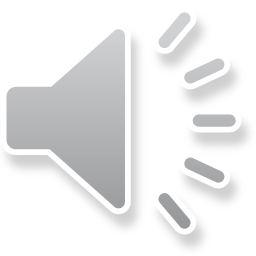 WHAT IS TITLE 1?
Goal - provide high-quality instruction (every child)  
All eight elementary schools in Haywood County are school-wide Title I schools which means students in Haywood County Schools may benefit from the school receiving extra funds for materials, resources, and most importantly – staff.
Largest federal assistance program
2
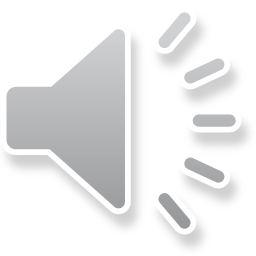 Every student in a Title I School

Funds provide materials and resources which benefit all students (for example:  parent and family engagement events, technology items, etc.)
WHO IS TITLE 1 FOR?
3
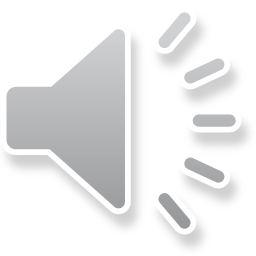 PURPOSE OF TITLE 1
Enables us to provide additional small group instruction to students when needed  

A flexible program - students can move in or out  based on data (target students who are not proficient in K-5 and students who are not showing growth in grades 4&5)

The instruction provided does not replace classroom instruction; but, rather provides additional support and practice for important skills and concepts.
4
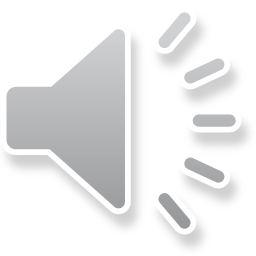 Goal for the Title I Program
Goal at Junaluska - work closely with parents and families to provide the best environment for student success 

 We value parent and family engagement - working closely provides enormous benefits to our students 

Everyone signs the “Parent and Family Engagement Compact” which outlines our responsibilities as educators, your responsibilities as a parent or guardian, and your child’s responsibility to be an engaged learner.

You received our “Parent and Family Engagement Policy” that outlines our mission to create a working partnership with parents and families.
5
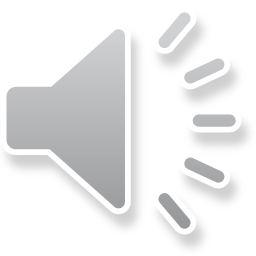 Ways to Help
Attend the Title I Events

Participate in Parent/Teachers/Student Conferences

Communicate with your child’s teacher

Help your child with attendance/checkouts/tardies
6
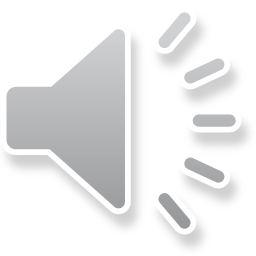 Attendance Of Video
Please click on the link in the remind message to show your attendance.  If you do, your child will come home with materials to help practice academic skills.
7
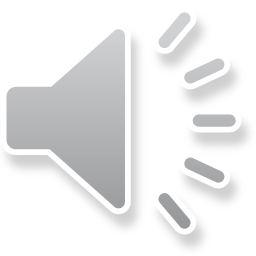 Thank You!
JUNALUSKA ELEMENTARY
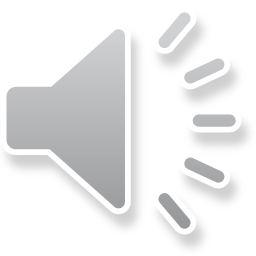